Orion
through the night
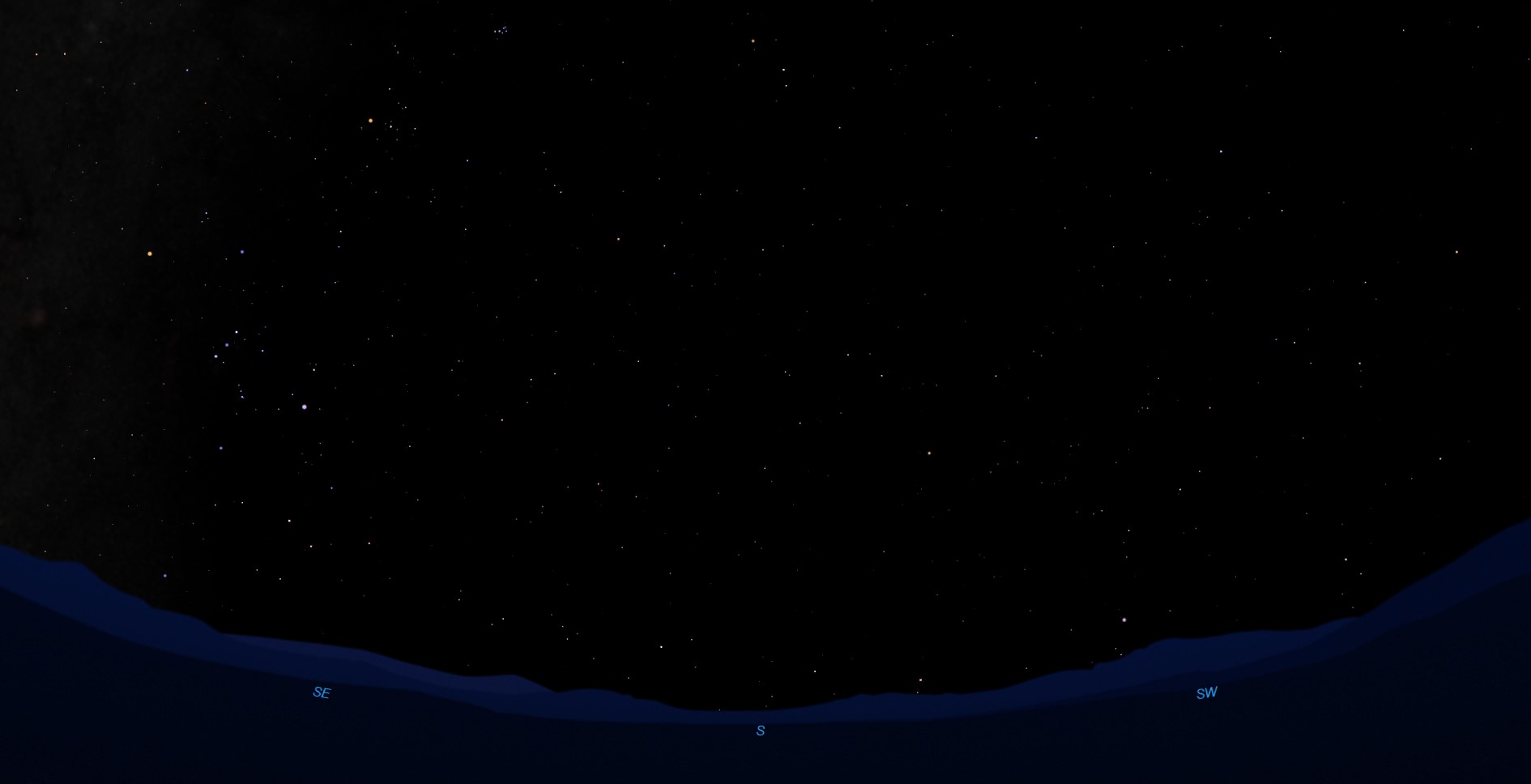 7 PM
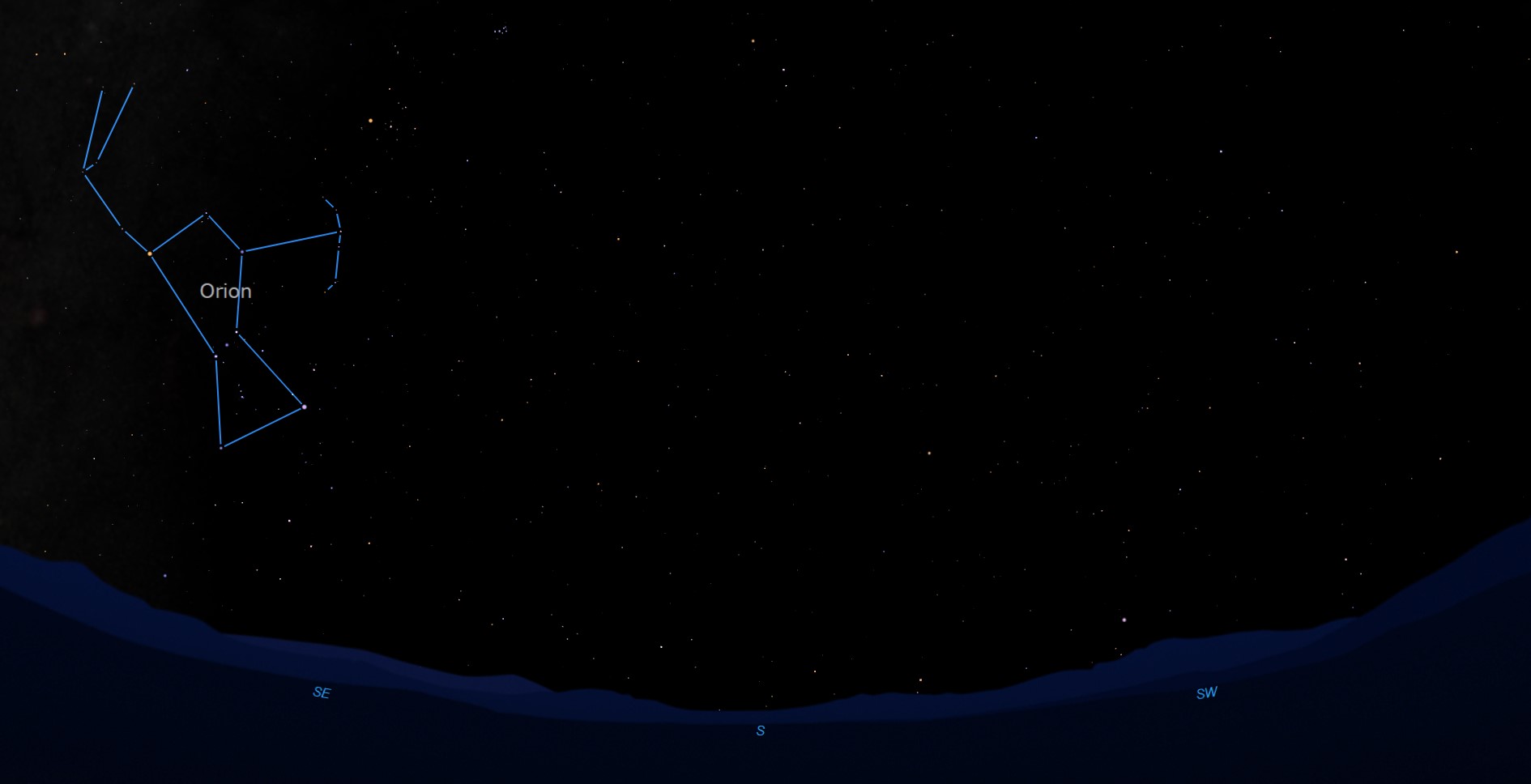 7 PM
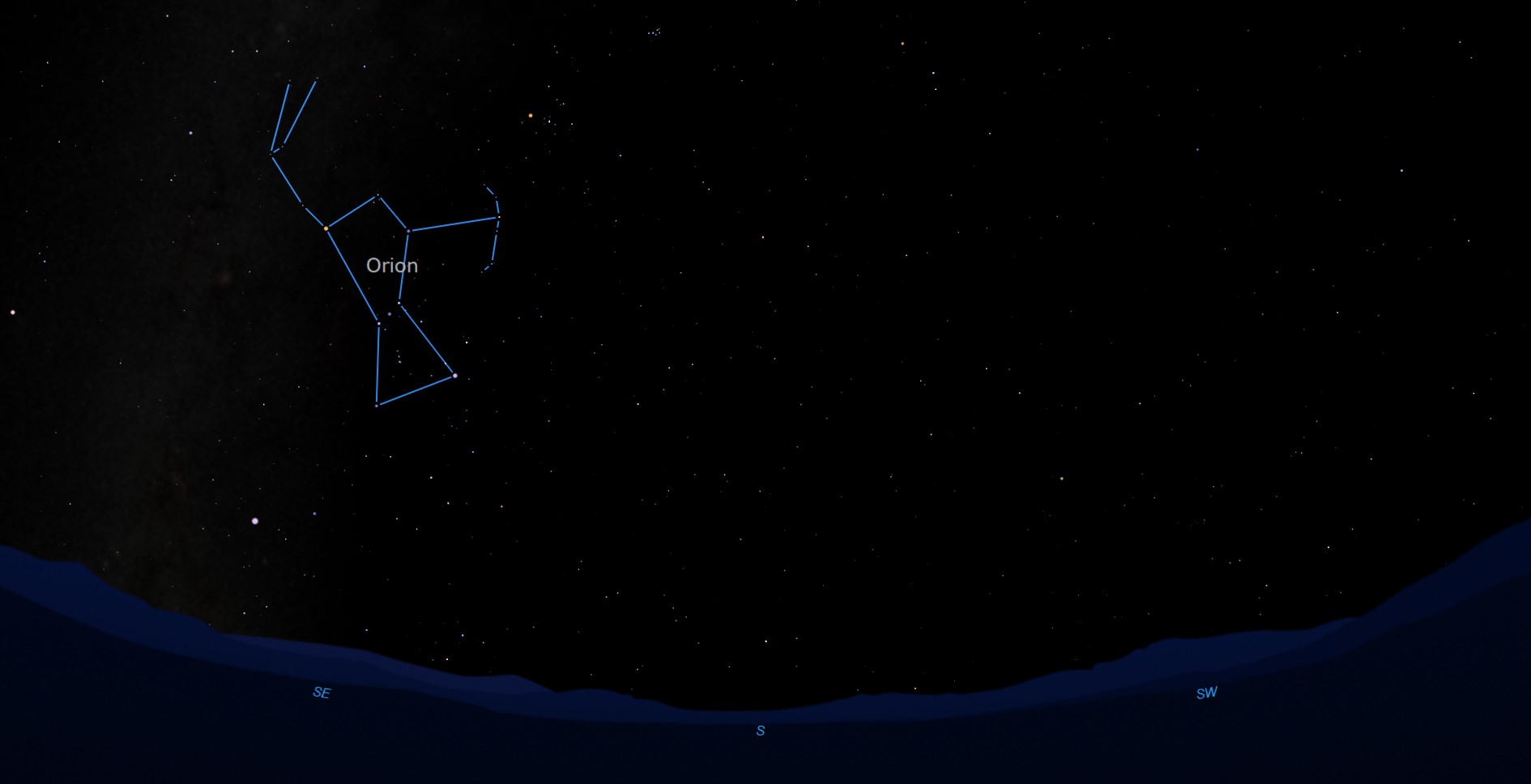 8 PM
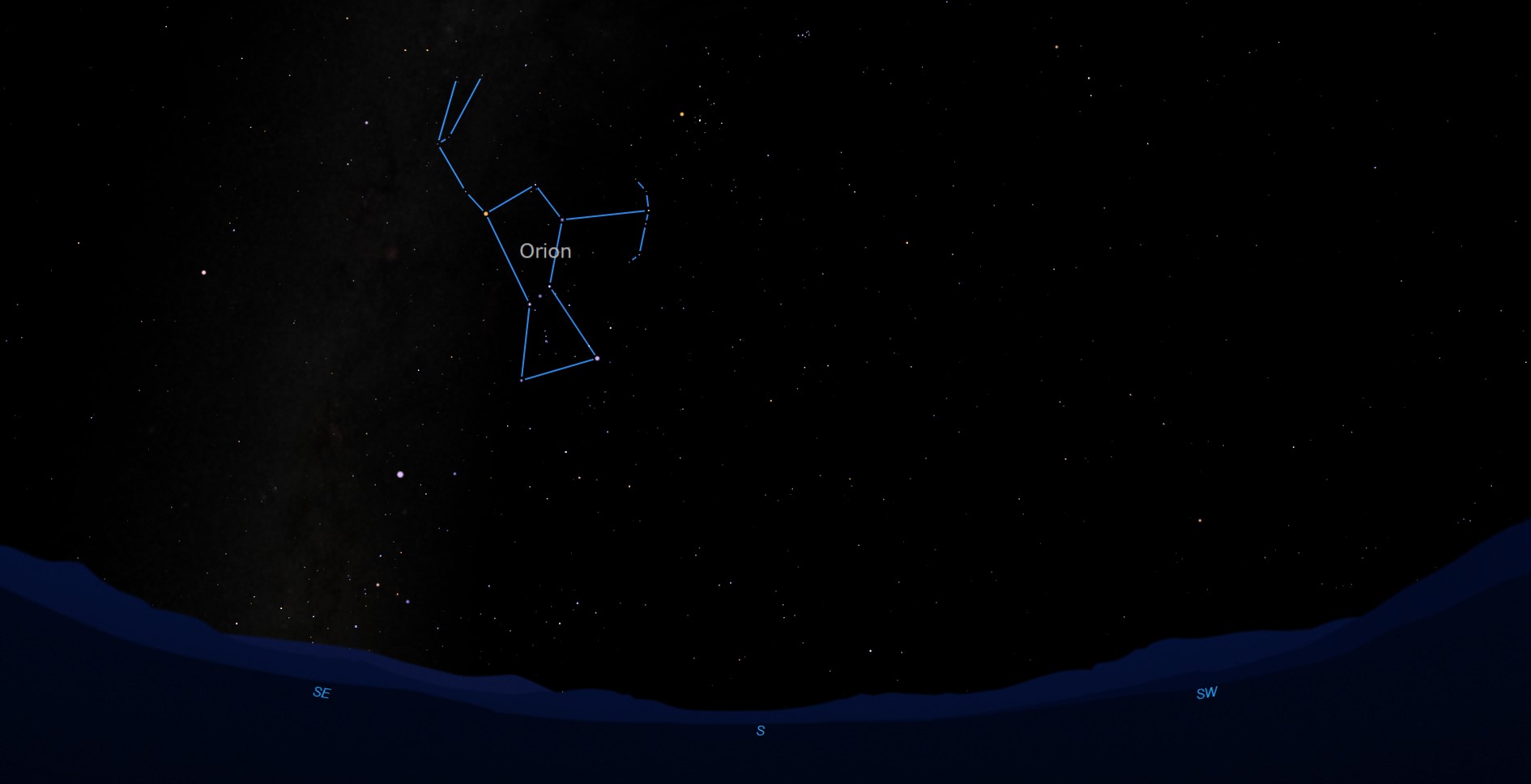 9 PM
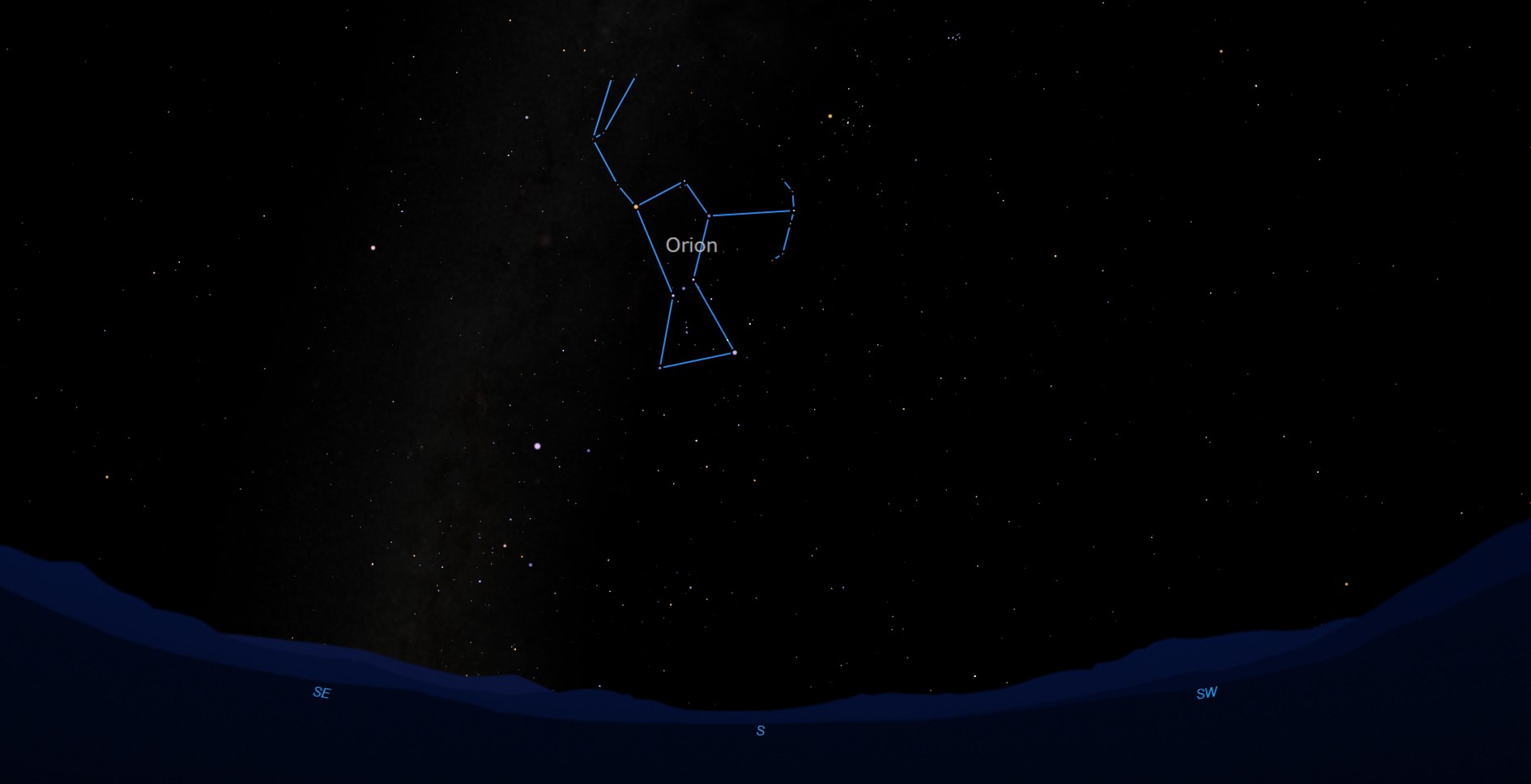 10 PM
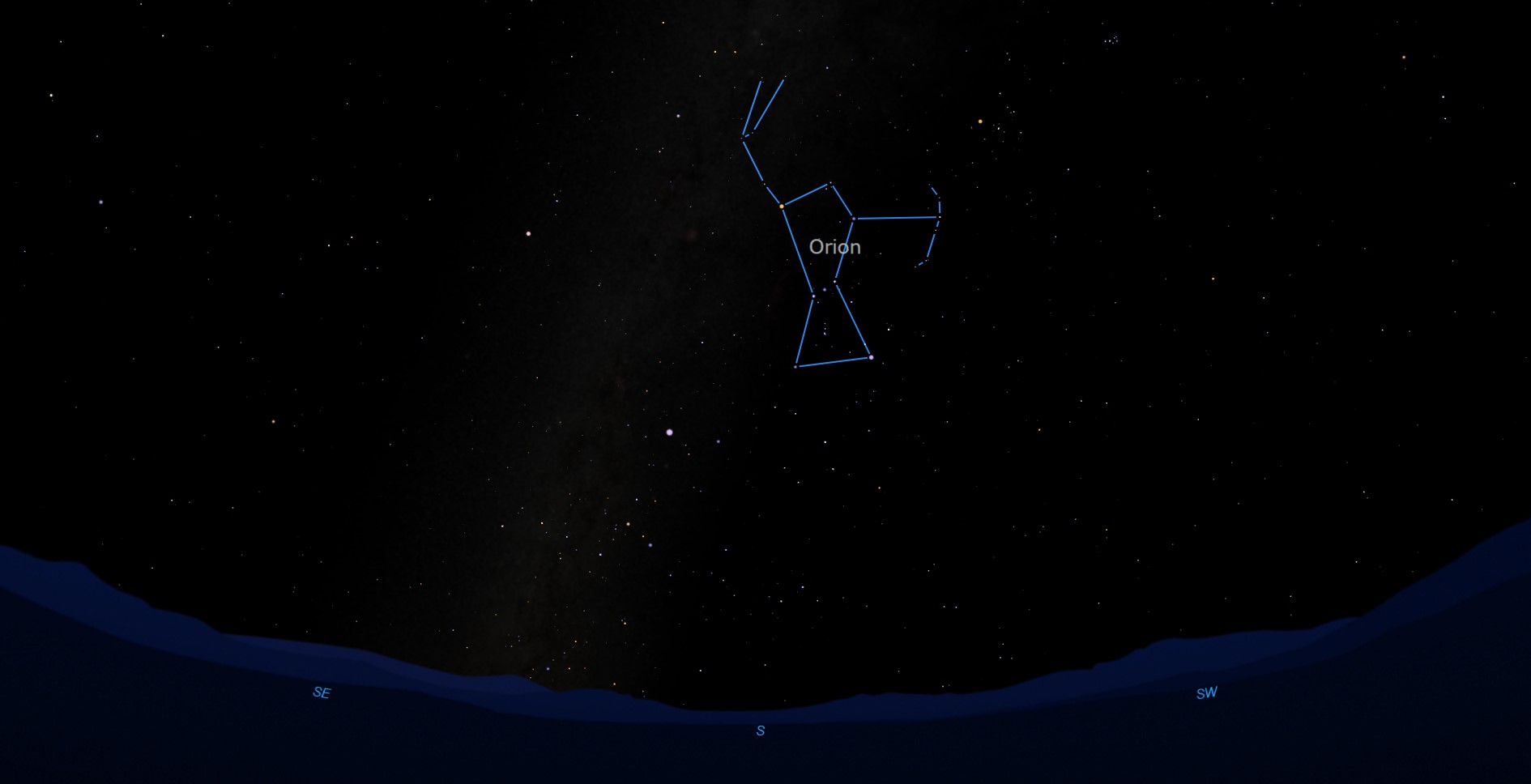 11 PM
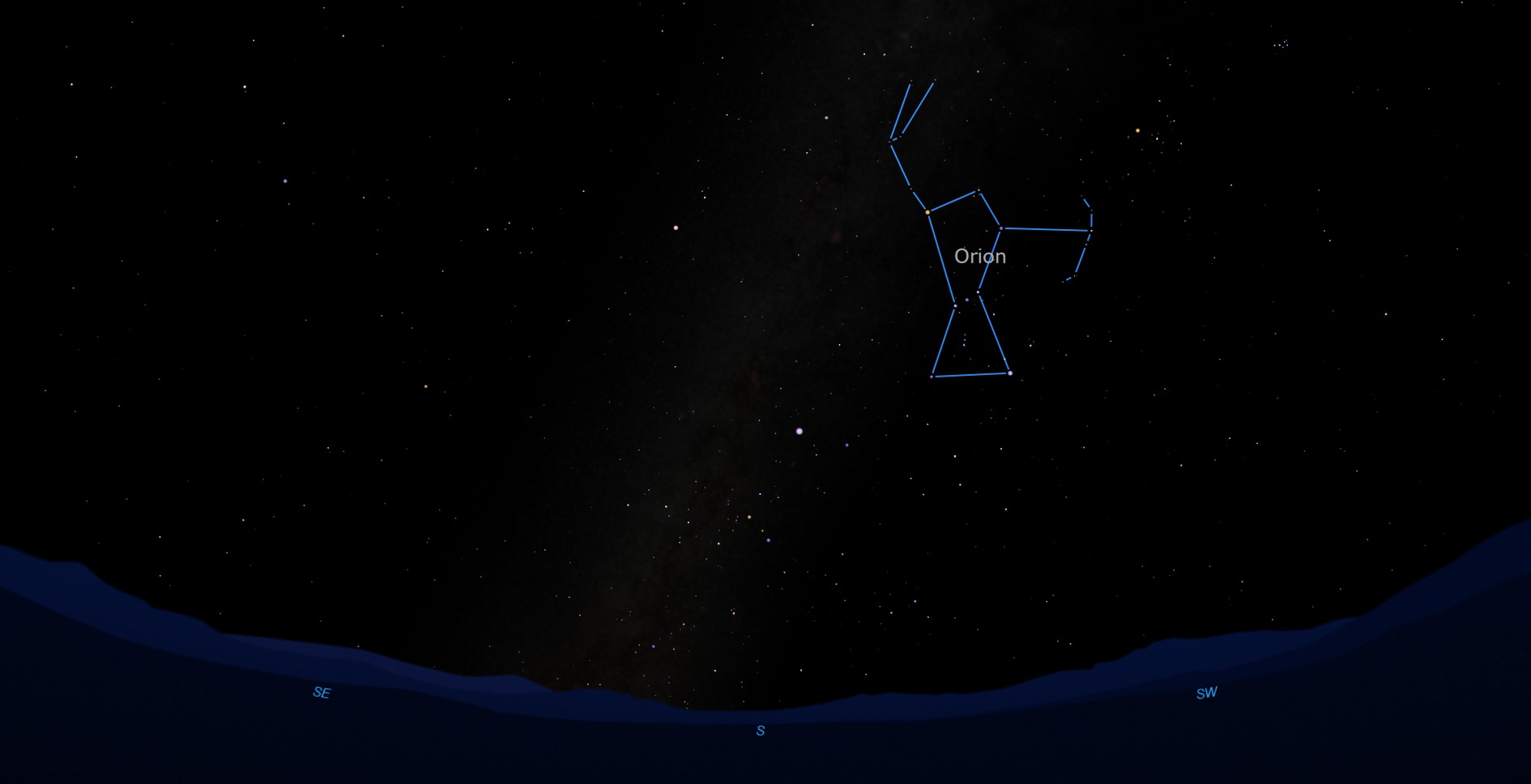 Midnight
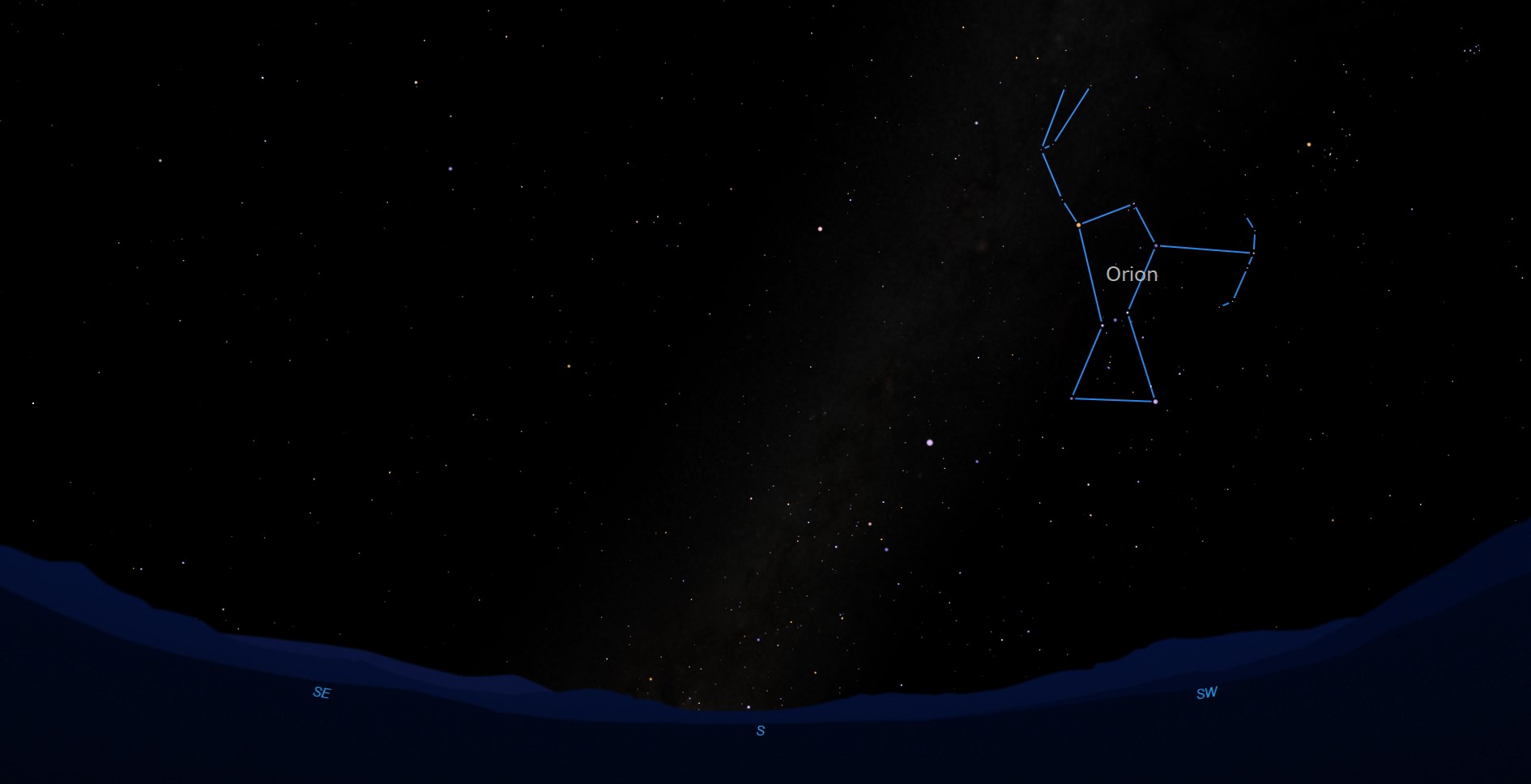 1 AM
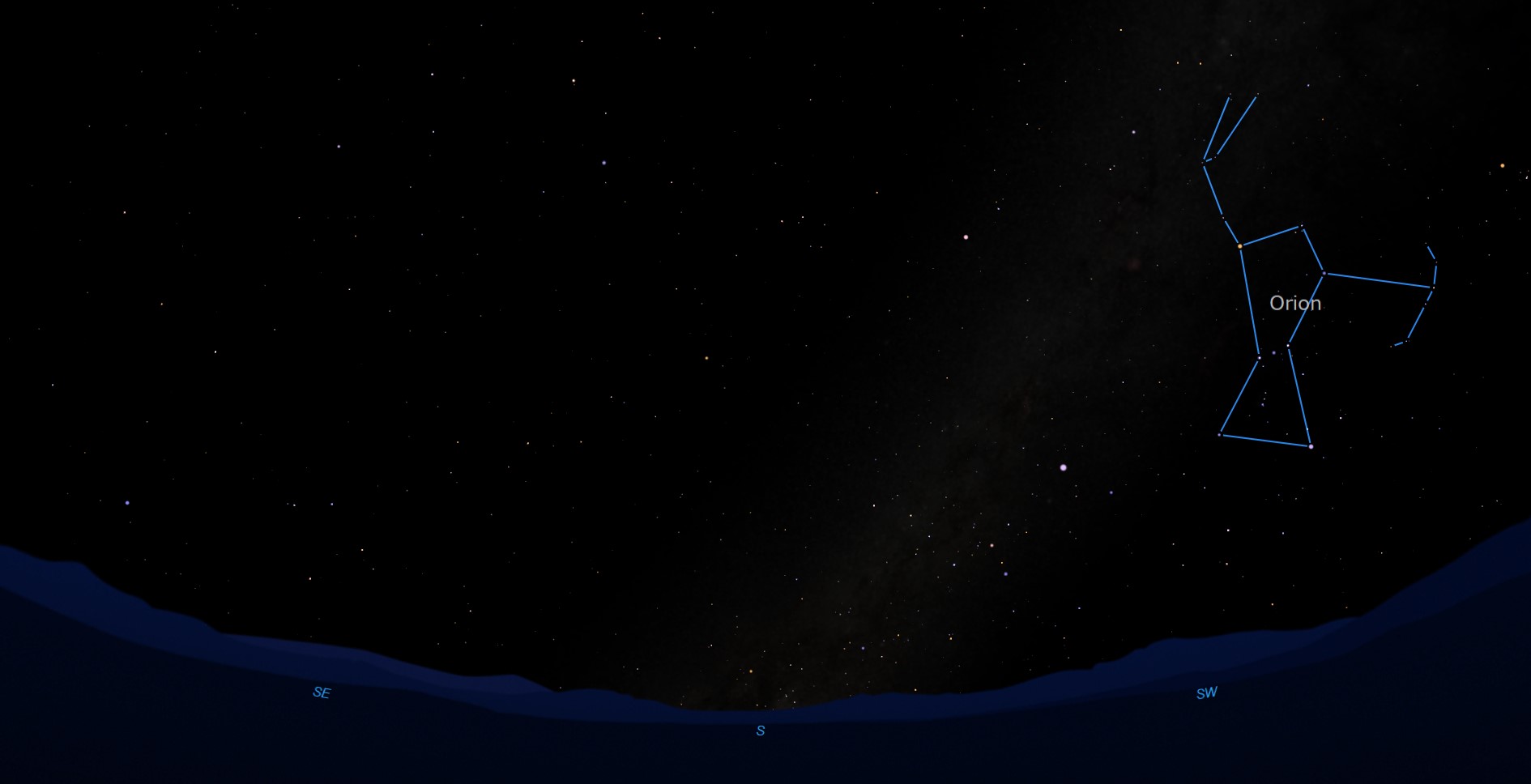 2 AM